RSPT 2335
Module A
AIRWAY MANAGEMENT

Part 2b
Tracheal Airways
Parts of Module AAIRWAY MANAGEMENT
Part 1 – Pharyngeal, Laryngeal & Esophageal Airways
Part 2 – Tracheal Airways
Part 3 – Airway Clearance
Part 4 - Advanced Airways 
Part 5 - Airway Complications & Emergencies
Major Topics
Oral Intubation
Ventilator Associated Pneumonia 
Alternative Airways & Accessories
Exchanges & Extubation
Tracheostomy Airway Insertion & Changes
Humidity & Oxygenation
Alternative Airways & Accessories
Laryngectomy 
Communication Devices
Decannulation
Home care
Tracheostomy Airway Insertion and Changes
Terminology
Tracheotomy - Procedure used to form an opening in the trachea. 
 
The opening is the tracheostomy.

A tube (a tracheostomy tube) is then inserted and usually sutured in place for approximately one week.
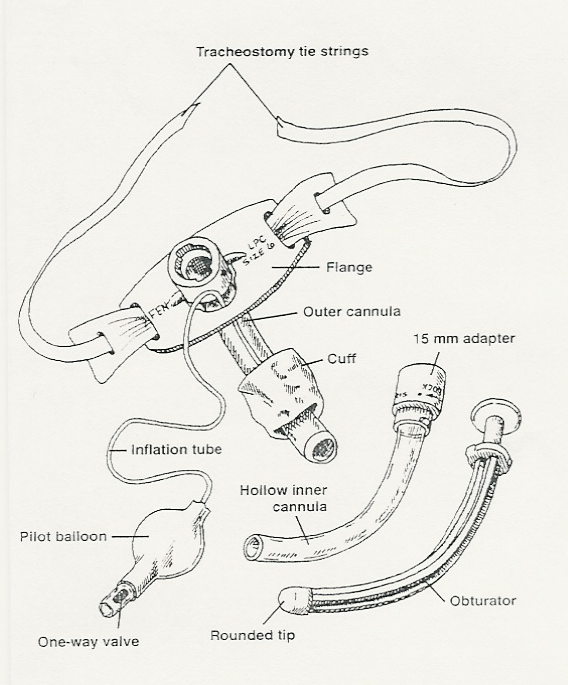 Shiley

Low pressure cuff (LPC) trach tube
Insertion
Surgical
Percutaneous
I.  Surgical Tracheotomy
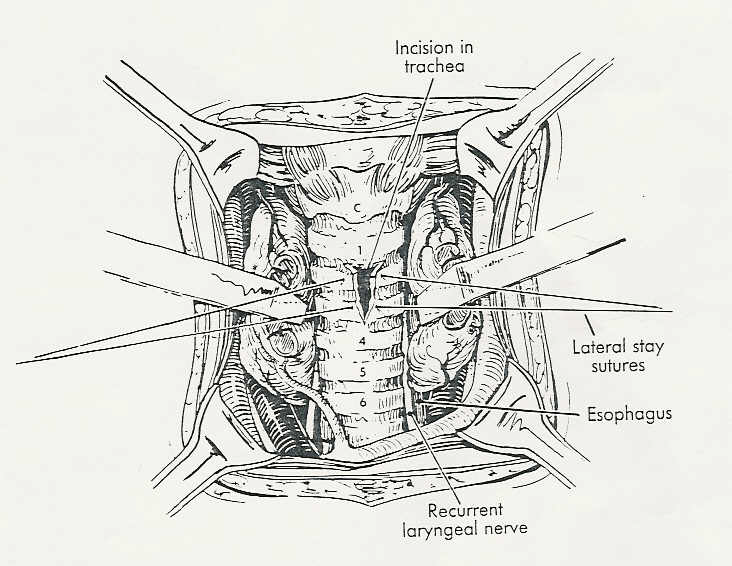 Usually cut through 1st, 2 or 3 cartilage
Surgical tracheostomy (5:36 min)
http://www.youtube.com/watch?v=Qc0tNXF8tU8
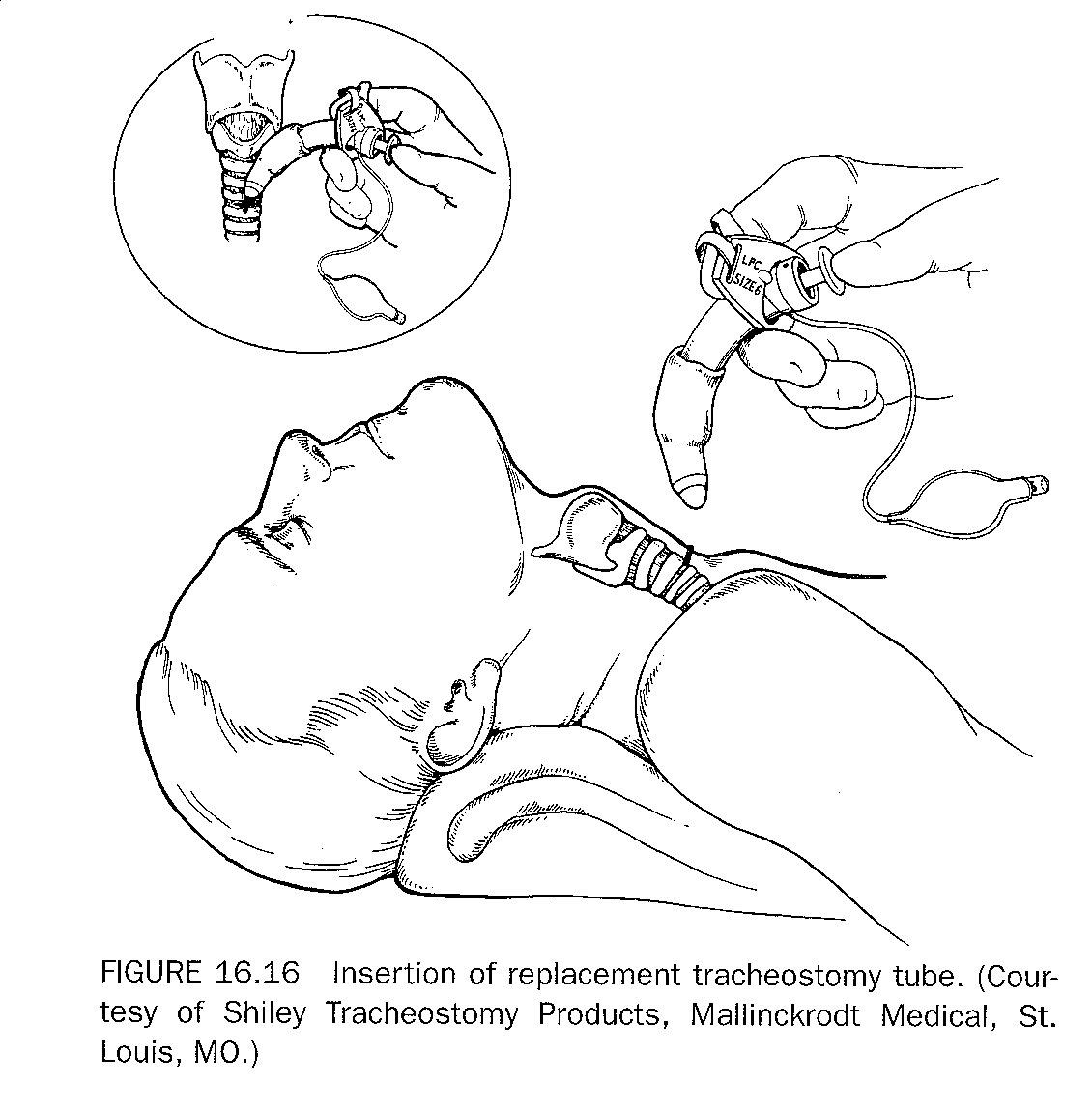 Lubricated tube with obturator is passed through the tracheal stoma (tracheotomy)
Percutaneous
Percutaneous dilational tracheostomy technique 
Often done at bedside and assisted by therapist.  
Lower cost with less complications. 

Videotape:  “Percutaneous Tracheostomy”  
                                                                 (9.5 minutes)
UltraPerc Tracheostomy with fiberoptic bronchoscopy (10:10 min)
http://video.smiths-medical.tv/services/player/bcpid784767379001?bckey=AQ~~,AAAAAEBRJ4w~,jnMMg6V5IsDF_lDBR0B4Jj6ceZ1yk6k2
Percutaneous Tracheostomy
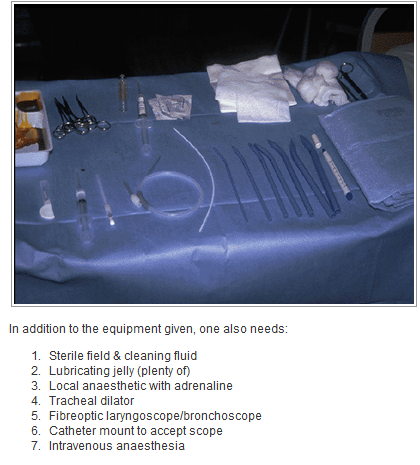 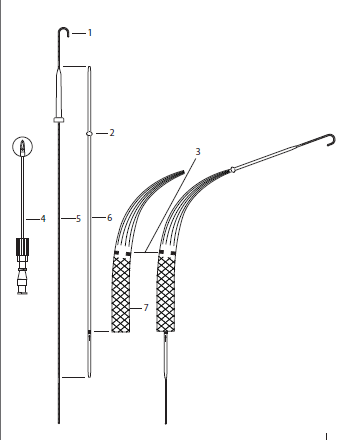 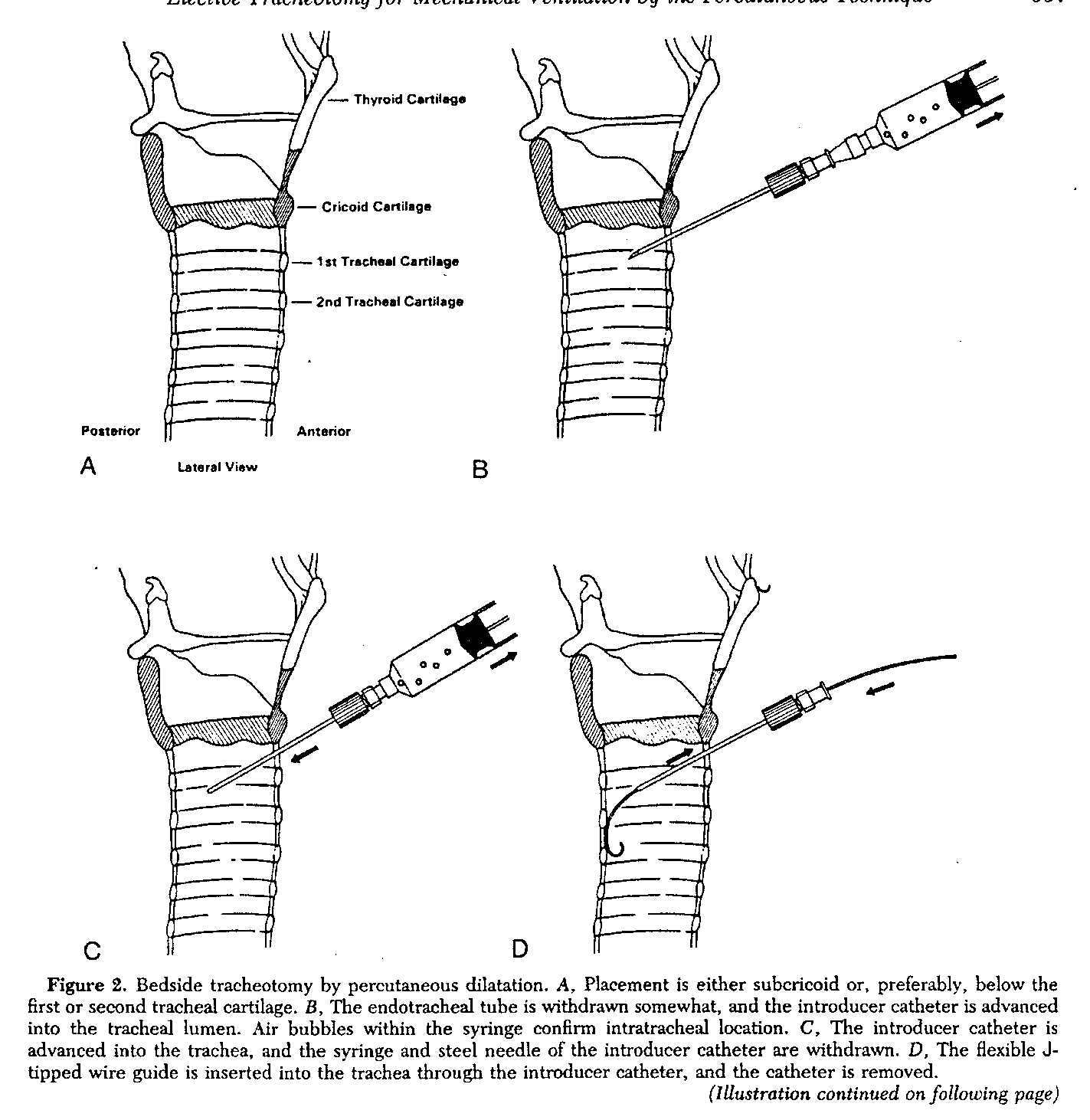 An over the needle catheter is first inserted into the space between the cricoid cartilage and tracheal ring #1 or between ring #1 & #2 and then a wire guide is inserted through the catheter.
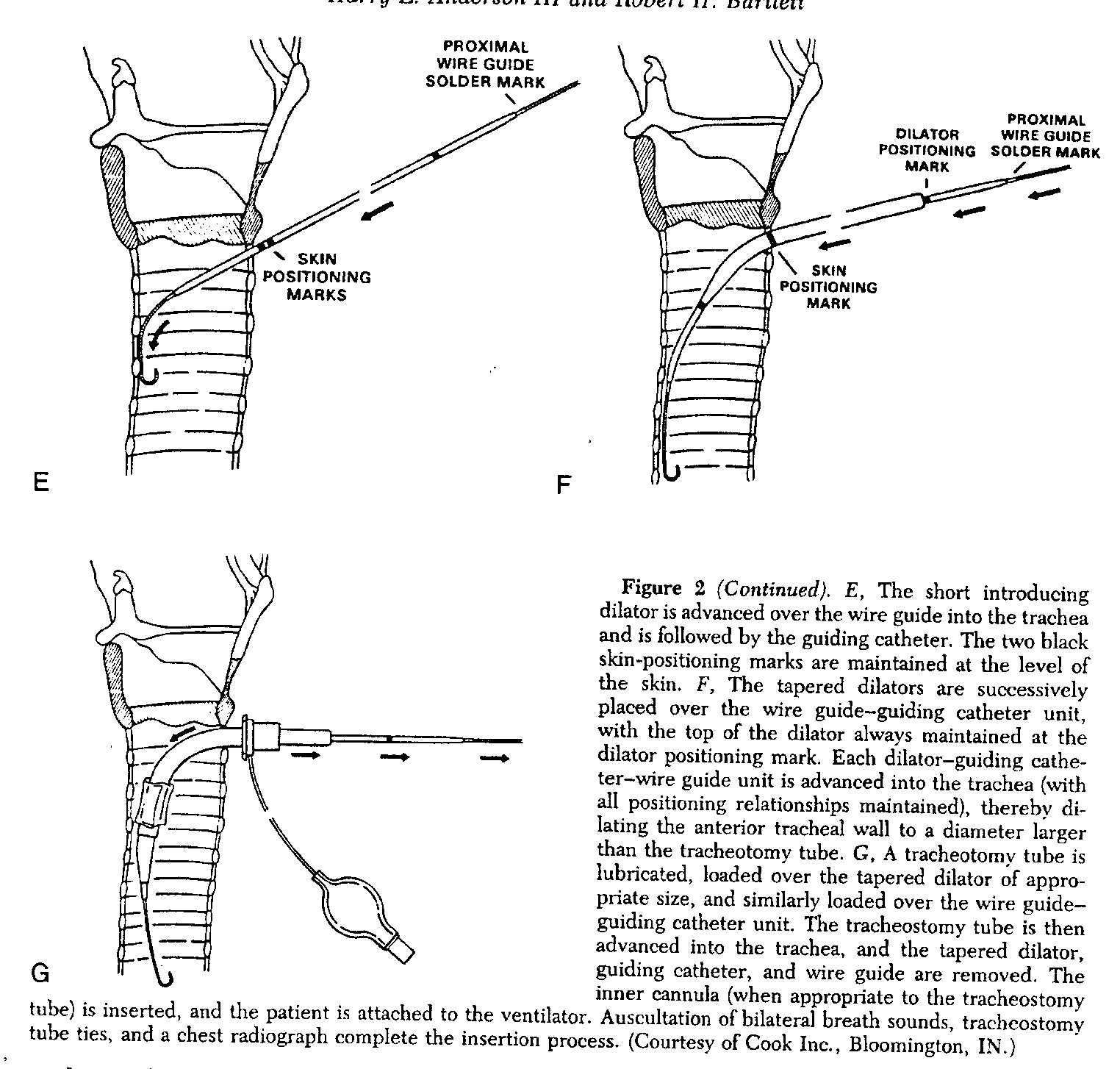 A short introducing dilator is placed over the wire guide followed by progressively larger dilators until the opening is large enough to accommodate the trach tube.
Tracheostomy Tube Position
Evaluate tube placement

Radiology:  Tip of tube is located in approximately same place as ETT
2 -3 cm or 1 inch below the cords
2 - 7 cm above the carina at T2 - T4  (2 - 3 in.)
At the level of the aortic knob/notch
Mid trachea

Flange on tube should rest gently against skin and be tied securely. (Tubes do come in different lengths)
Changing the trach tube
Lab Chapter 23

Exercise 23.2.2– Tracheostomy Tube Insertion/Change
For a patient who loses their trach tube…
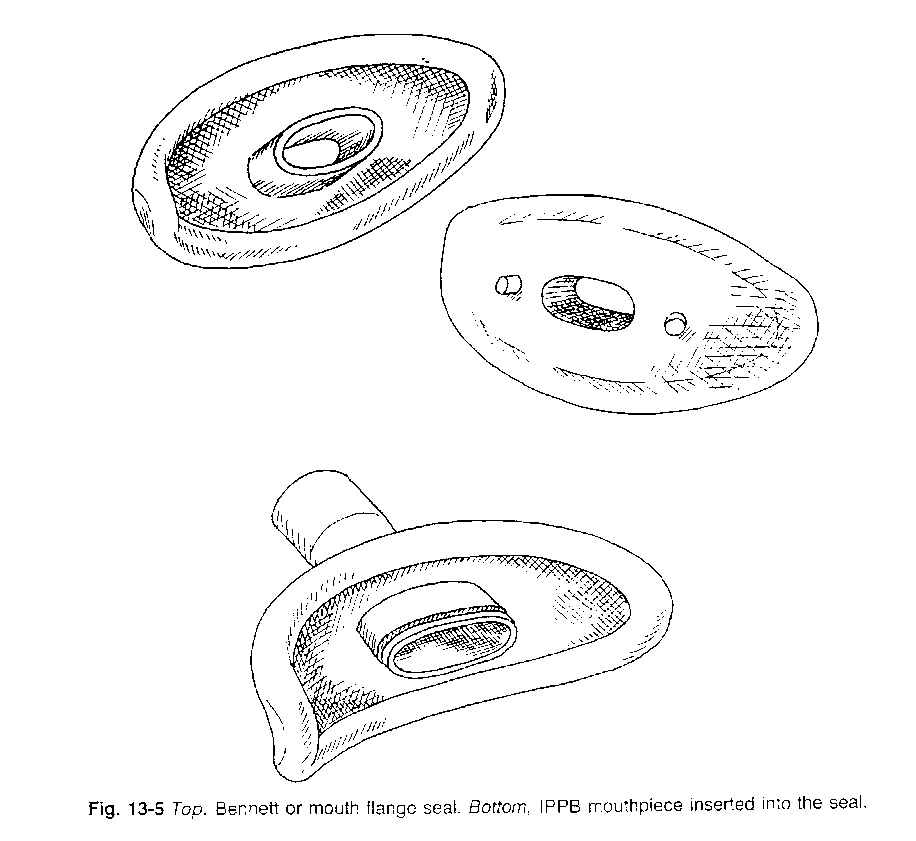 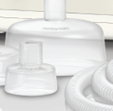 Use a neonatal resuscitation mask over stoma
Place mouth seal on 15mm connector of resuscitation bag and use to seal over stoma
Humidity and Oxygenation
Spontaneous Breathing Choices (non-vent)
Spontaneous Breathing Choices (non-vent)
Trach collar 
cold or heated nebulizer

Stoma cover

HME 
minimum of 30 mg/L humidity
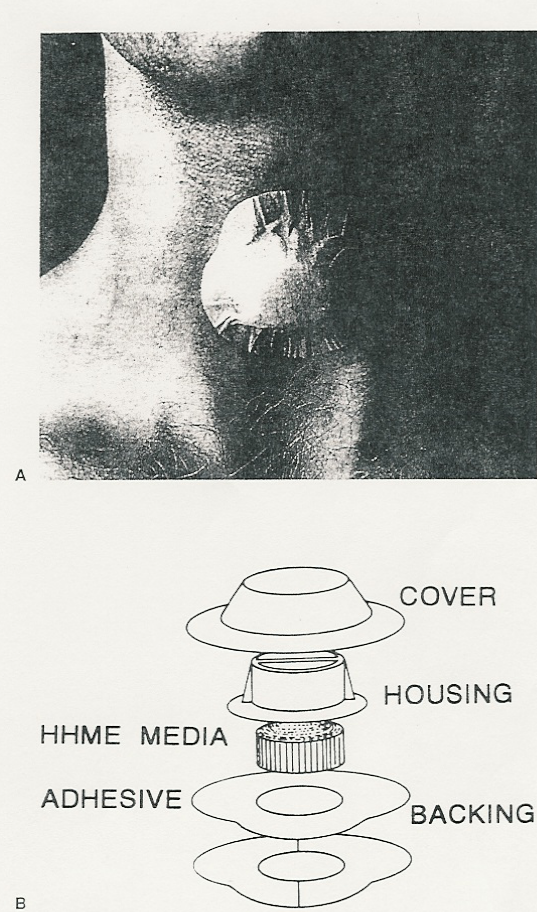 Stoma

Humidification & Protection
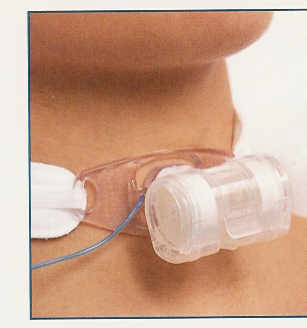 Trach HME
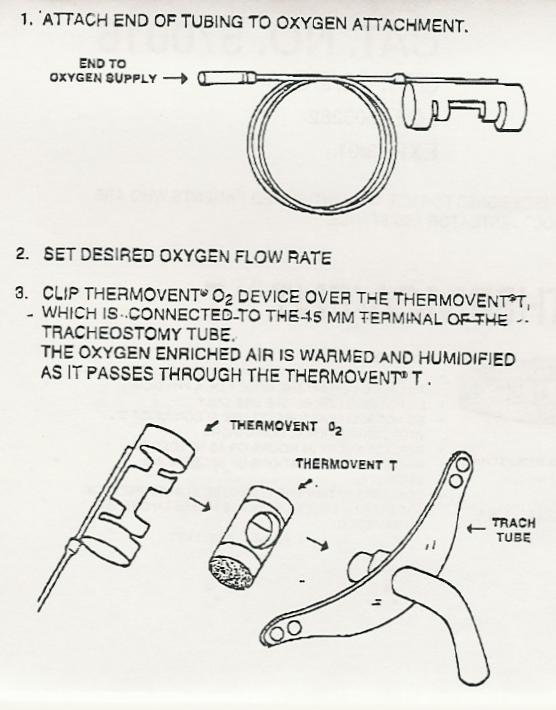 Thermovent O2

Humidification & Oxygenation of trach tubes
O2 flow      Approx. %O2
     2		52
     4		57
     6		59
     8		60
     10		60
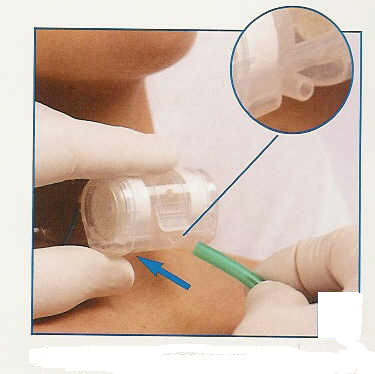 Portex Thermovent HME with O2
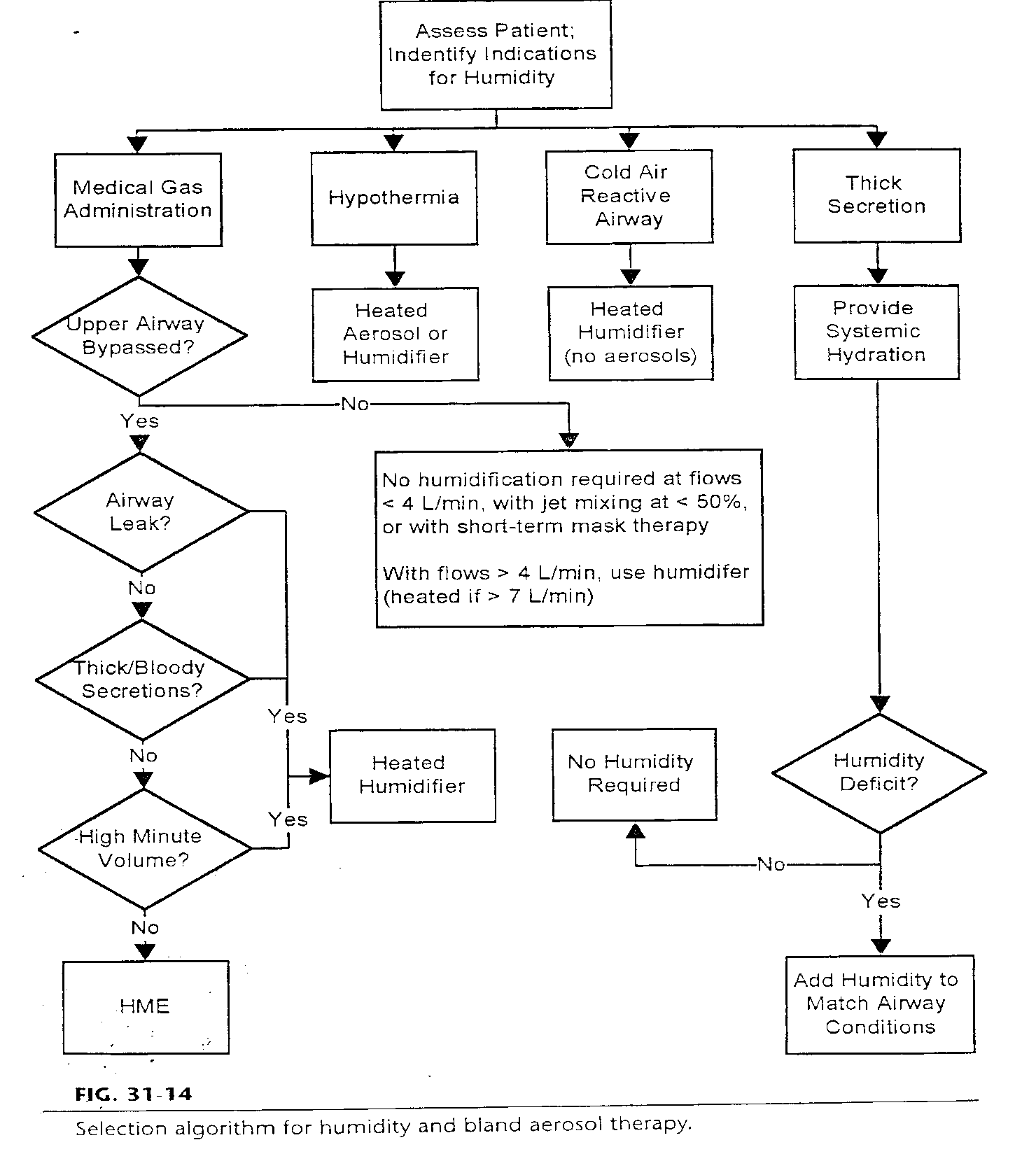 HME not used:

Dehydration
Hypothermia
Small VT (should be 3 x HME deadspace)
During aerosol tx
Ventilator Patient Choices:
Ventilator Patient Choices:
HME
minimum of 30 mg/L humidity

HME Booster

Heated water bath humidification
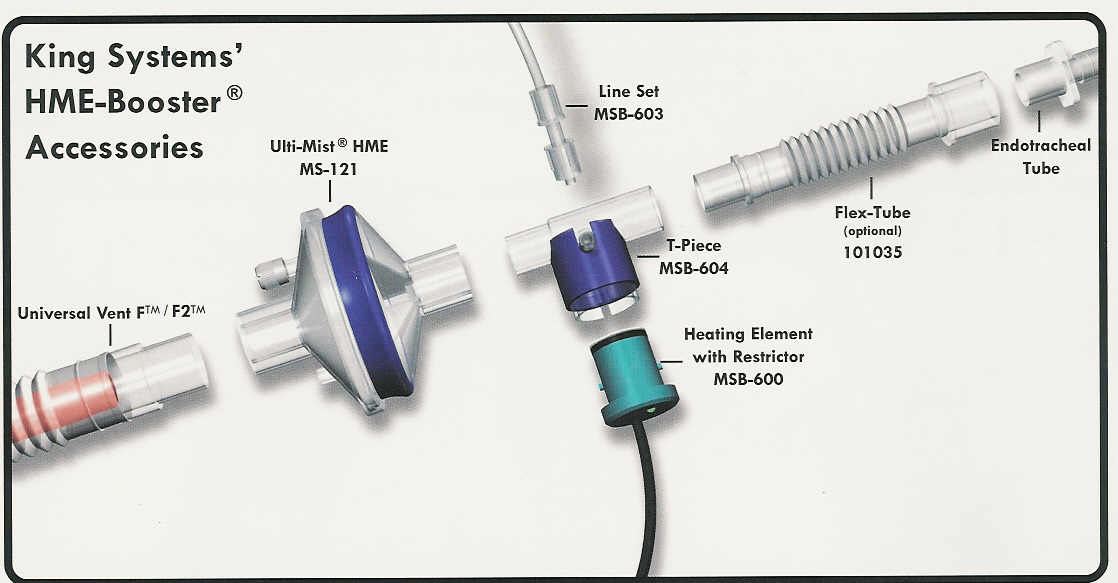 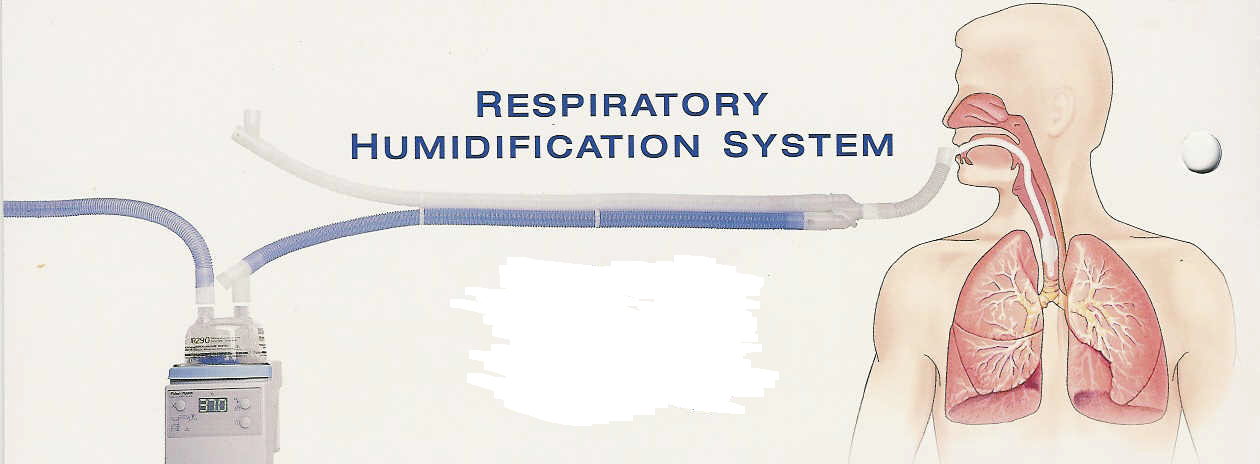 Fisher & Paykel
Heated Water Bath (HWB)
Alternative Airways and Accessories
Sizes
Sizes are very confusing on tracheostomy tubes.

Tube number does not correlate to internal diameter like ETT.  

LOOK AT BOX FOR TUBE SIZES.  

Evaluate proper suction catheter size very carefully.
AGE
JACKSON, DCT, DFEN, LPC, FEN, CFS, CFN TUBE SIZES
OUTSIDE DIAMETER 
(OD mm)
INSIDE DIAMETER 
(ID mm)
Premature to newborn
000-00
4.5
2.5
Newborn to 6 months
0
5.0
5.0
6 - 18 months
1
5.5
3.5
18 months to 4 - 5 yrs
1 - 2
5.5 - 6.0
3.5 - 4.0
4 - 10 years
2 - 3
6.0 - 7.0
4.0 - 5.0
10 - 14 years
3 - 5
7.0 - 9.0
4.5 - 6.5
12 years to adult
6
7.0
12 years to adult
8
8.5
12 years to adult
10
9.0
Trach Tube Sizes
TRACH SIZE
INTERNAL DIAMETER
TRACH SIZE
INTERNAL DIAMETER
5.0
5.0 mm
8.0
8.0 mm
6.0
6.0 mm
9.0
9.0 mm
7.0
7.0 mm
10.0
10.0 mm
TRACH SIZE
INTERNAL DIAMETER
TRACH SIZE
INTERNAL DIAMETER
6.0
6.8 mm
10.0
9.1 mm
8.0
8.3 mm
SINGLE CANNULA TRACHS (SCT)
LARYNGECTOMY TUBES (LGT)
Types of Tracheostomy Tubes
Low Pressure Cuff (LPC) reusable
Low Pressure Cuff (DCT) disposable 
Cuffless (CFS)
Single cannula (SCT)
Extra Long (XLT)
Fenestrated (FEN) or (CFEN)
Jackson
Foam-cuff (Bivona or Kamen Wilkenson)
Water filled cuff (TTS)
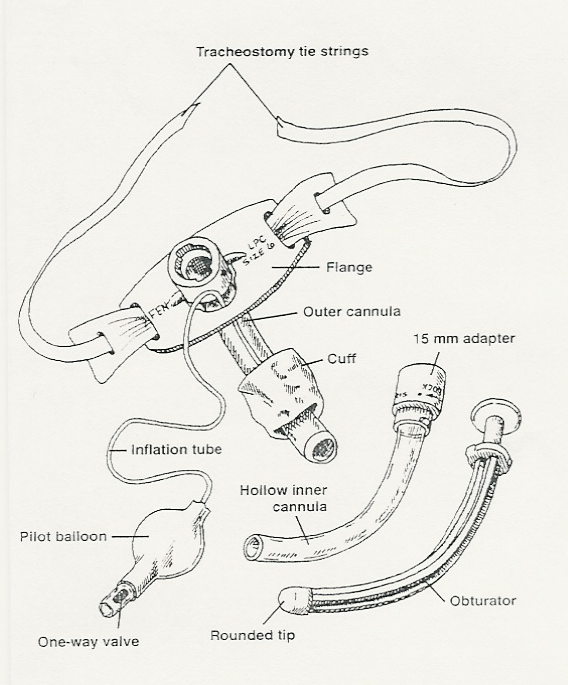 Size & type
Shiley Low pressure cuff (LPC) trach tube

(reusable inner cannula)
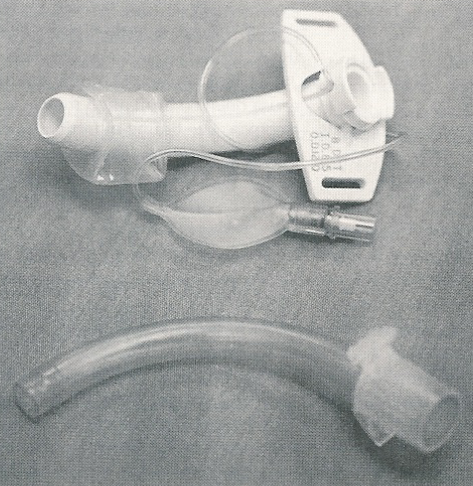 2.  Shiley 
Disposable inner cannula (DCT) trach tube
Trach Tubes
Cuffless (CFS)
No cuff
Used for non-ventilated patients
Used for patients without aspiration problems

Single cannula (SCT)
No inner cannula
More common in pediatrics
Allows for larger inner diameter and less airflow resistance
5.  Special anatomical situations
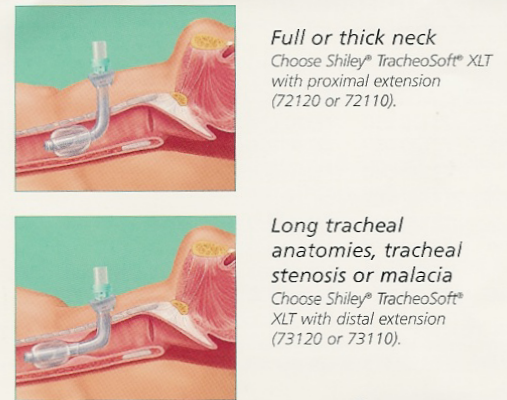 Proximal extended length
Distal extended length
Wire Enforced Tubes
EXAMPLE:  Bivona Mid-Range Aire-Cuff Hyperflex
Adjustable flange: Temporary tube for extended length
Adjustable length with locking flange
Sizes 6, 7, 8 and 9
Length 110 – 140 mm
Blue pilot valve = fill with air and measure cuff pressures
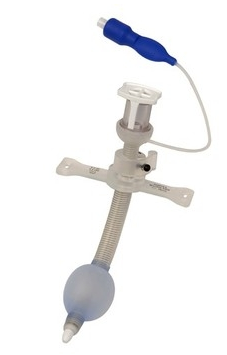 Blue = air
Bivona Mid-Range Aire-Cuff Hyperflex
Adjustable
Wire enforced = No MRI
6.  Fenestrated Tubes
Tracheostomy tube with a hole in the posterior surface

Used to facilitate upper airway functions 
Speech
Cough
Valsalva
Smell
Taste
blowing nose

Used to facilitate decannulation.
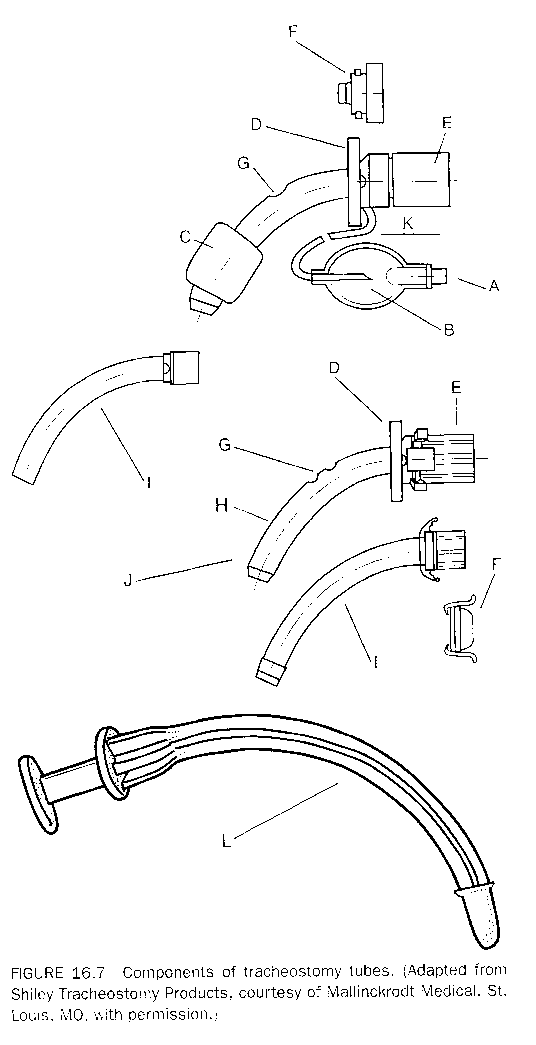 J
H
N
O
M
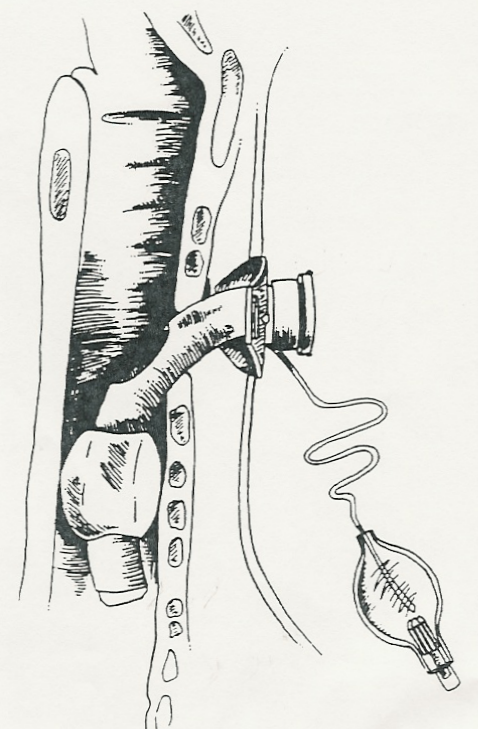 Steps for plugging

Suction upper airway
Deflate cuff as patient coughs
Remove inner cannula
Insert proper plug
Place oxygen on patient’s face
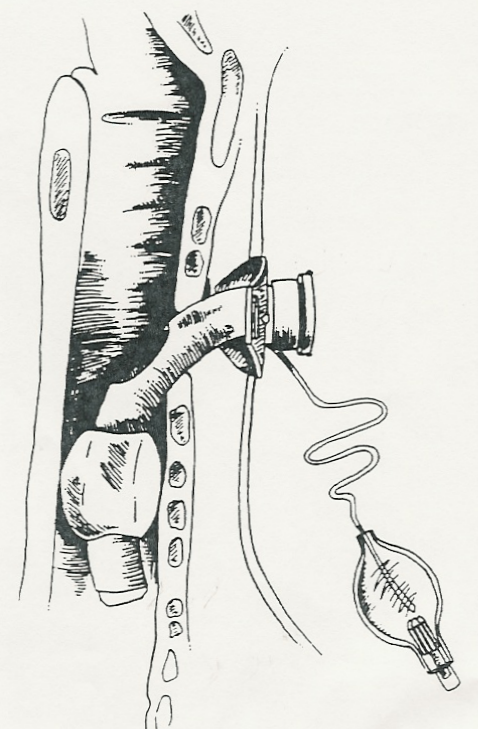 Steps for capping

Suction upper airway
Deflate cuff as patient coughs
Remove inner cannula
Replace with fenestrated inner cannula
Place cap on inner cannula
Place oxygen on patient’s face
Fenestrated Tubes
Why do I absolutely have to open the fenestration port and deflate the cuff before capping (plugging) a trach tube?
Fenestrated Tubes
Why do I absolutely have to open the fenestration port and deflate the cuff before capping (plugging) a trach tube?

Simple – if you don’t – the patient will suffocate!!!!!!!
Fenestrated Tubes
Why should I replace the solid inner cannula before I suction the fenestrated trach tube?
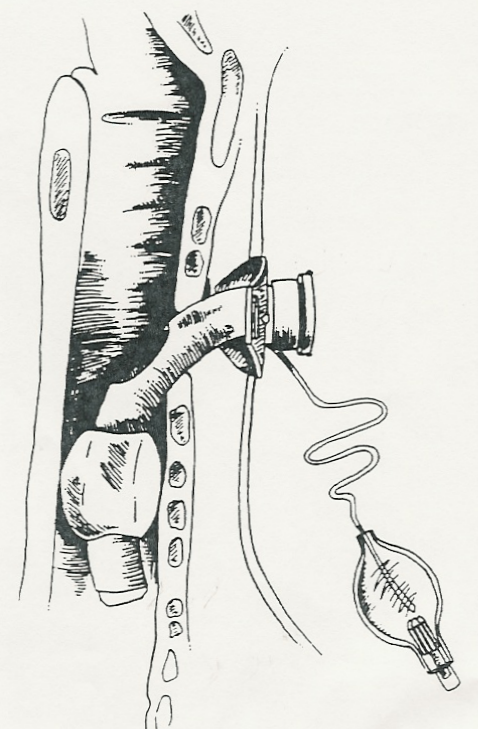 Replace the solid inner cannula before suctioning the airway to prevent  the catheter from protruding out the fenestration port and causing tissue trauma.
Fenestrated Tubes
What should I do if I cannot remove the fenestrated inner cannula or get an inner cannula back in the trach tube?
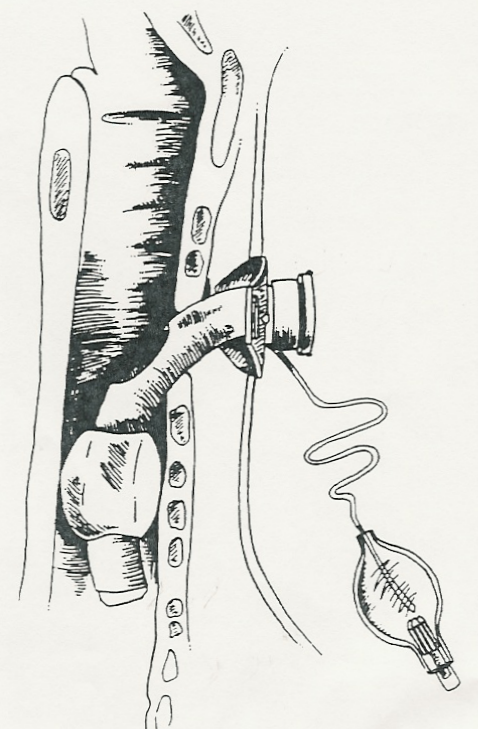 Tissue may occasionally migrate into fenestration port preventing insertion or removal of the fenestrated inner cannula. 

Manipulate the entire tube slightly to loosen tissue but if unsuccessful or if bleeding begins, contact physician.
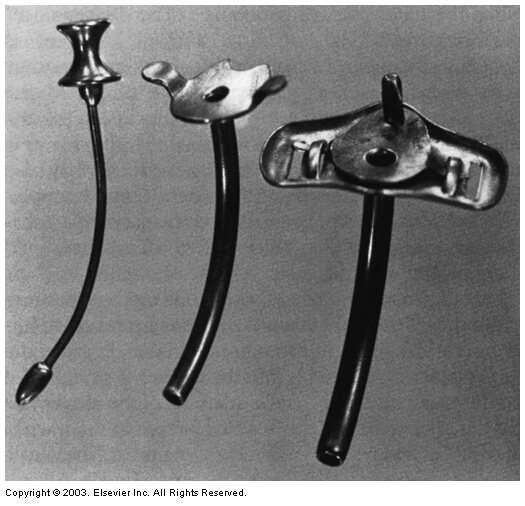 Inner cannula
7.  

Egan
Fig. 33-1
 Jackson tracheostomy tube made from silver.It has no cuff and no 15-mm adapter.
Obturator
Outer cannula
Metal tube (Jackson or Silver Holinger)
Made of sterling silver.  

Not used very often in acute care because they are uncuffed and do not have a 15 mm connection needed for ventilation.  

They are also hard and do not conform to the airway anatomy.  

May be seen in long term trach patient or laryngectomy.
Metal Tracheostomy Tube
Set up the patient’s room before a problem occurs :

If it is a tracheostomy patient; be sure there is the proper size 15 mm adapter attached to the resuscitation bag and a (face) mask available in the room at all times

If it is a laryngectomy patient; be sure there is the proper size 15 mm adapter attached to the resuscitation bag and also a (stoma) mouth seal/ or small mask attached to the resuscitation bag
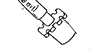 Metal tube (Jackson or Silver Holinger)
What do I do if I have to ventilate a patient with a metal trach tube (or any other cuffless trach tube)?
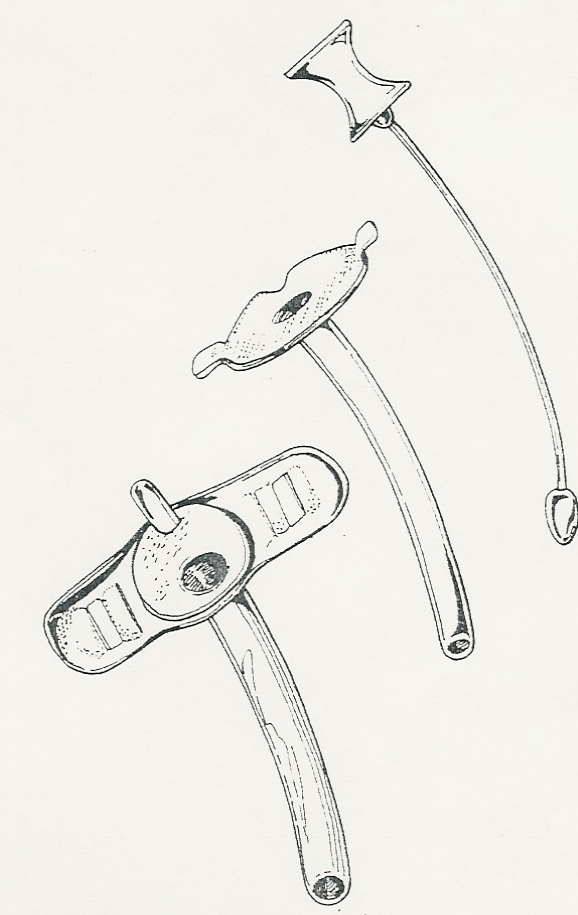 If it is a tracheostomy patient
 

Attempt to bag through the tube (need 15mm adapter)






If leak is too big – remove the tube, cover the stoma and bag mask ventilate until a cuffed tube can be placed.

Insert a cuffed trach tube or small ET tube into the stoma & ventilate
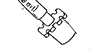 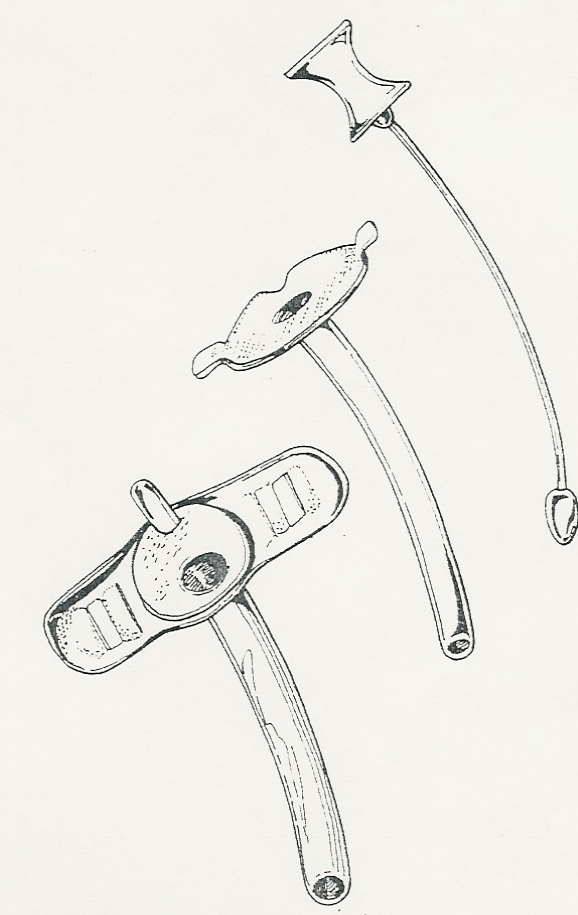 If it is a laryngectomy patient
 
Attempt to bag through the tube (need 15mm adapter)






If leak is too big – remove the tube, cover  the stoma with the small mask or mouth seal and ventilate

Insert a cuffed laryngectomy tube or small ET tube into the stoma & ventilate
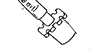 8.  Fig. 33-32 Foam cuff is deflated on insertion. The pilot tube is opened after the tube is in place.
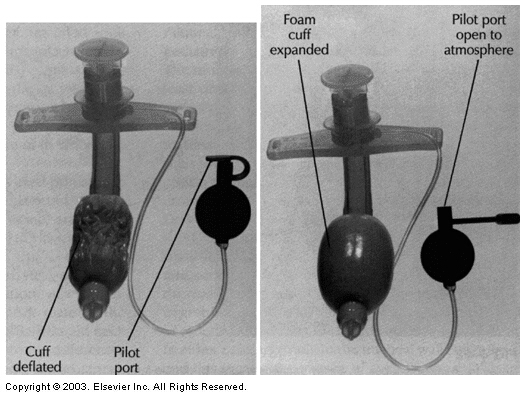 Foam cuff
It is often used when there has been difficulty maintaining a seal and ventilating possibly due to tracheal dilation.
Foam cuff
INSERTION:  

Use a syringe to deflated the cuff which is filled with polyurethane foam before insertion 

Once in place, leave the cuff line open to atmospheric pressure to allow the cuff to conform to the shape of the trachea

NOTE:  There is no pilot balloon valve on the pilot balloon line.
Precautions
Lubricate suction catheter before inserting to prevent hanging up on tube this silicon tube

Use trach wedge to disconnect equipment.  Never twist the trach tube as distal trachea damage nay occur.
Foam cuff
In cases of severe leaks, the pilot balloon line can be adapted in-line in the ventilator circuit so when the ventilator circuit pressurizes, the cuff is inflated to hold a seal. 
May accumulate moisture in cuff faster
PEEP may cause increased gas pressure in the cuff on exhalation
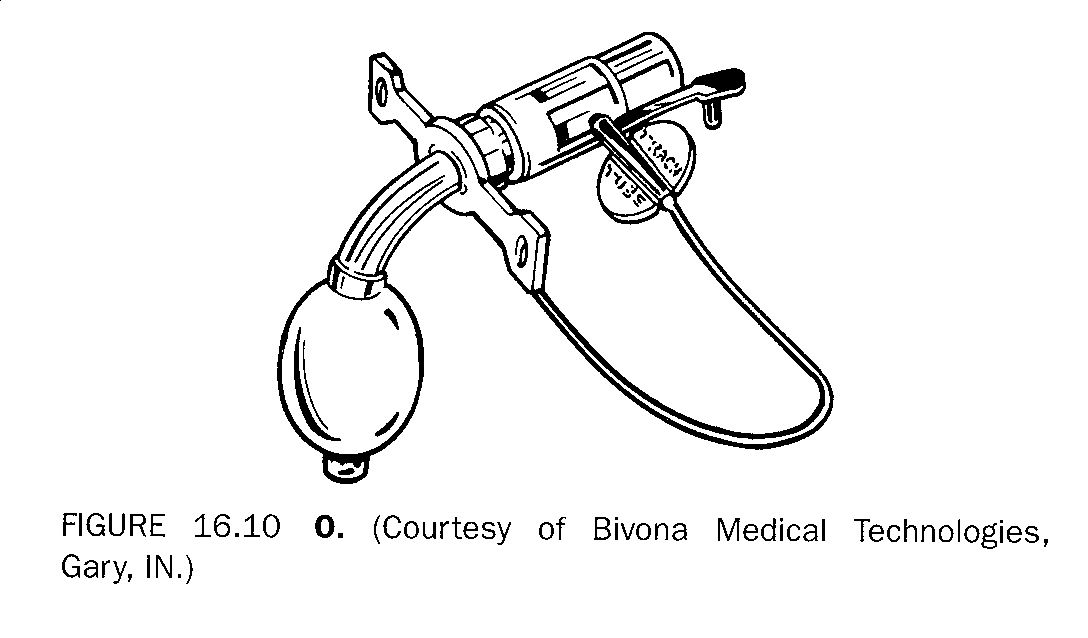 Foam cuff with inline adapter which inflates cuff during mechanical ventilation inspiratory pressure.
Foam cuff
MAINTENANCE:  

Every 8 - 12 hours (Q shift) the cuff is deflated completely 
Removes any moisture or debris
Checks for cloudy fluid and possible bacteria in cuff
Checks integrity of the cuff
Do not measure cuff pressure 
measure and document volume of air.  
If volume is increasing then the trachea may be enlarging
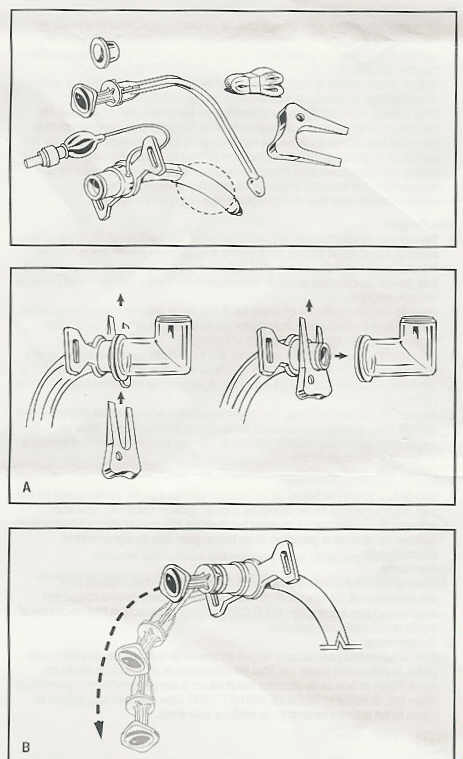 9.  Bivona TTS
(Tight To Shaft)

May reprocess for single patient use (steam autoclave)
Must use disconnect wedge to prevent tube damage
Inflate cuff with sterile water
Use MOV technique
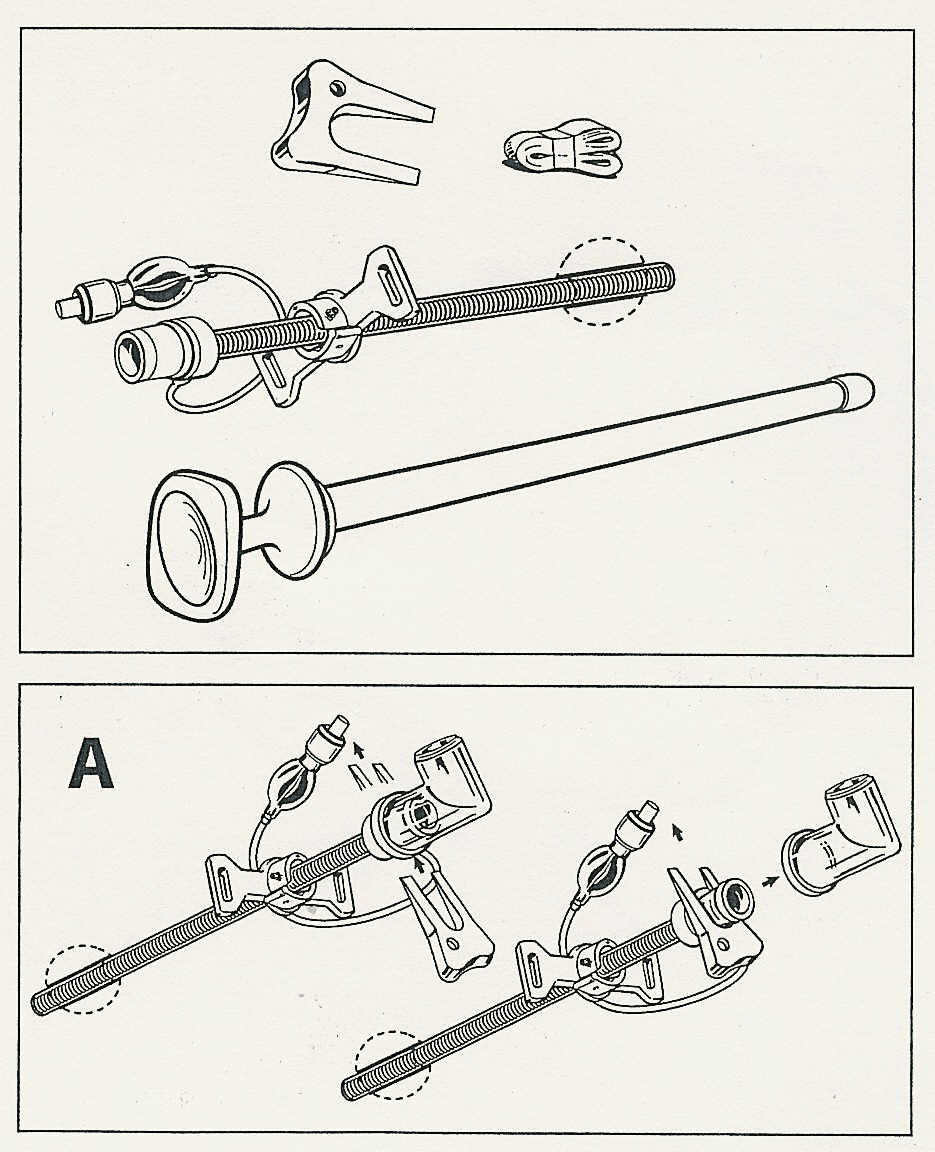 Bivona TTS
(Tight To Shaft)
Gives profile of cuffless when deflated
Cannot see floppy cuff = sterile water
http://video.smiths-medical.tv/services/player/bcpid784767379001?bckey=AQ~~,AAAAAEBRJ4w~,jnMMg6V5IsDF_lDBR0B4Jj6ceZ1yk6k2
Cuff visible (floppy) = air
Trach Accessories
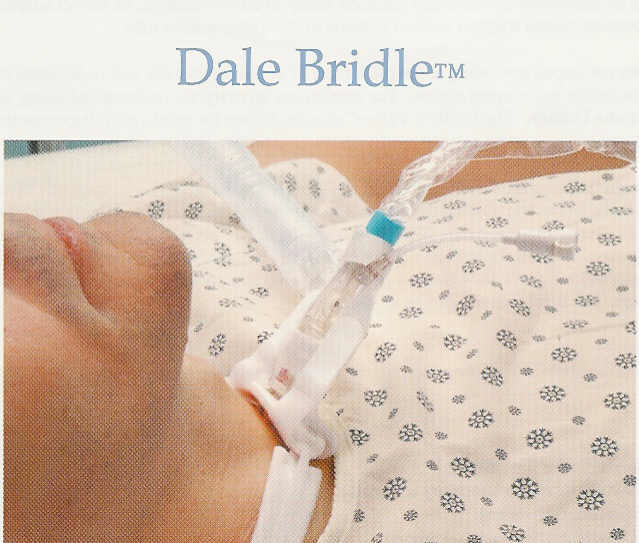 Helps prevent ventilator circuit disconnects
TrachGuardanti-disconnect devices
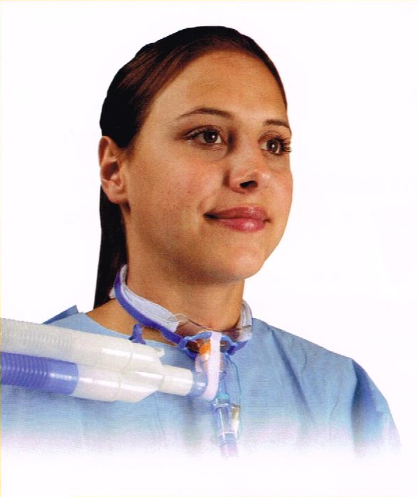 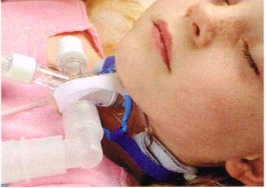 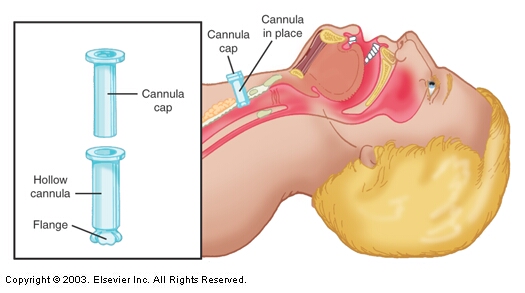 Egan Fig. 33-36 Tracheostomy button.
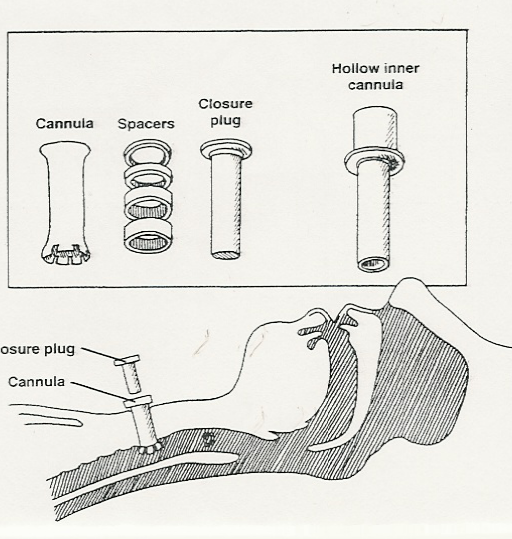 Accessories
Tracheal Button
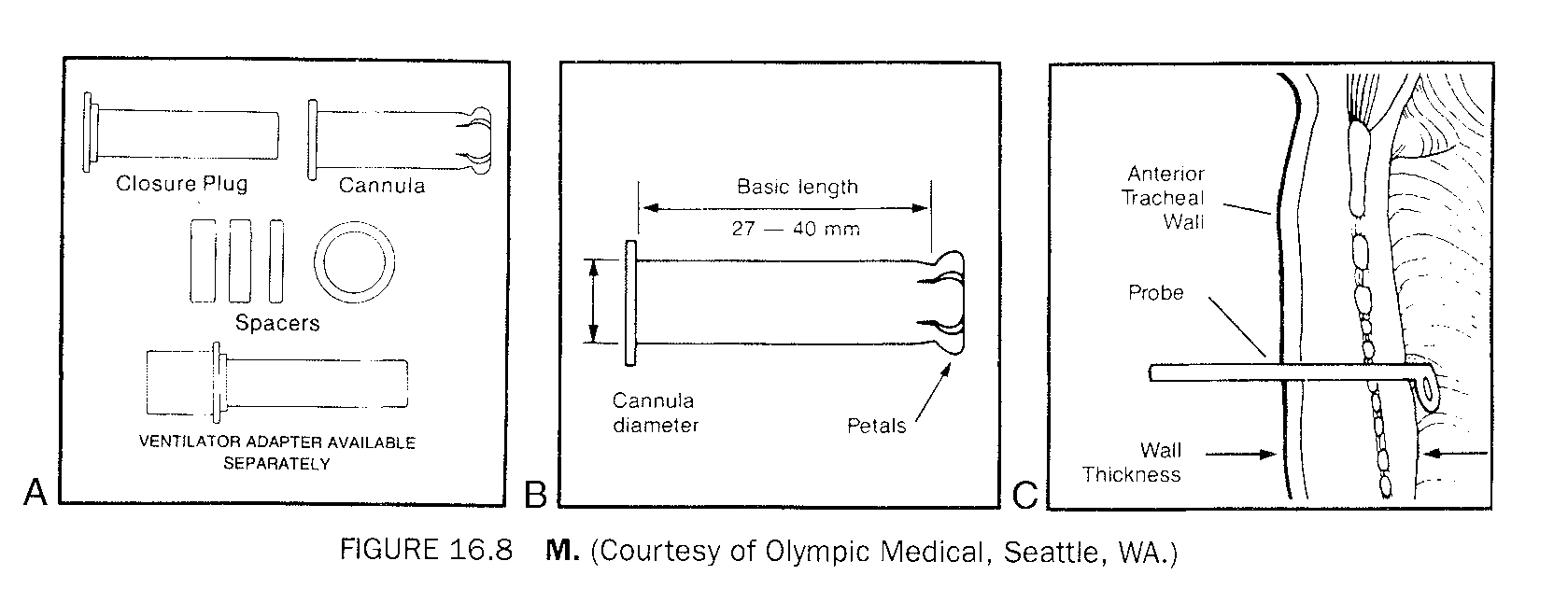 Trach Button - Measure thickness of anterior wall to determine the number of spacers needed for a comfortable fit.
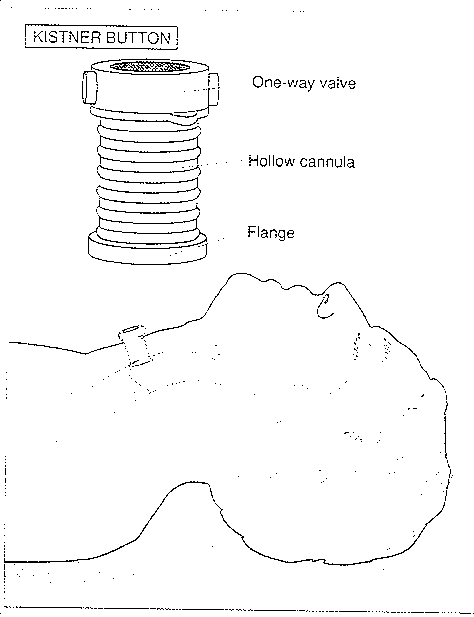 Kistner Button

  Used to wean patients 
      from trach tube
  Keeps stoma open
  Has one-way valve so 
     patient inspires through 
     button and exhales 
     through upper airway
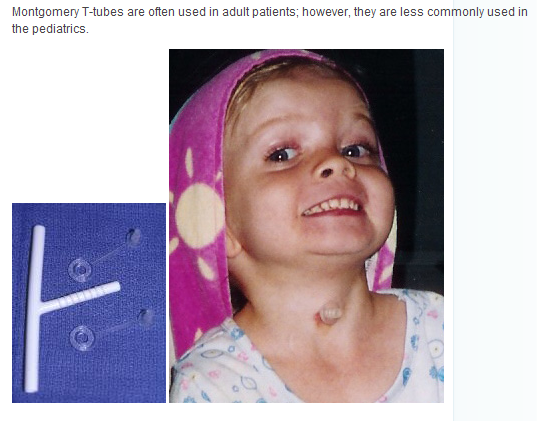 Montgomery Tube
http://www.youtube.com/watch?v=a3OH7uusHM8
Montgomery T-tube
Used after laryngotracheal surgery
Used to maintain an adequate airway
Used to provide support to the stenotic trachea

Maintenance:
Can be suctioned
Can have speaking valve added
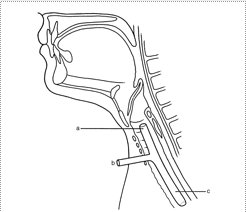 http://www.youtube.com/watch?v=kmN9qEgKhR0
Laryngectomy
Laryngectomy
Used for patients who have had larynx removed
Special precautions necessary because patient does not have use of upper airway for conduction of air
Be prepared to ventilate stoma (ped. mask, mouth seal…)
Remove face mask from room
Have replacement tube at bedside
Put signs over bed indicating laryngectomy
Laryngectomy Tubes
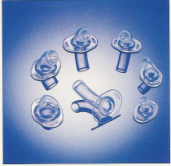 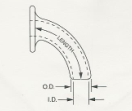 Critical Thinking Question
You enter the room of a ventilator patient who has a laryngectomy.  The ventilator alarms are sounding and the laryngectomy tube is lying on the bed.  The patient has no spontaneous respirations.  

	Describe in detail what you would do.
Laryngectomy
Attempt to ventilate the stoma (ped. mask, mouth seal…)

Replace soiled tube with spare tube at the bedside

In an emergency – a pediatric tube can be placed in the stoma
For a patient who loses their trach tube…
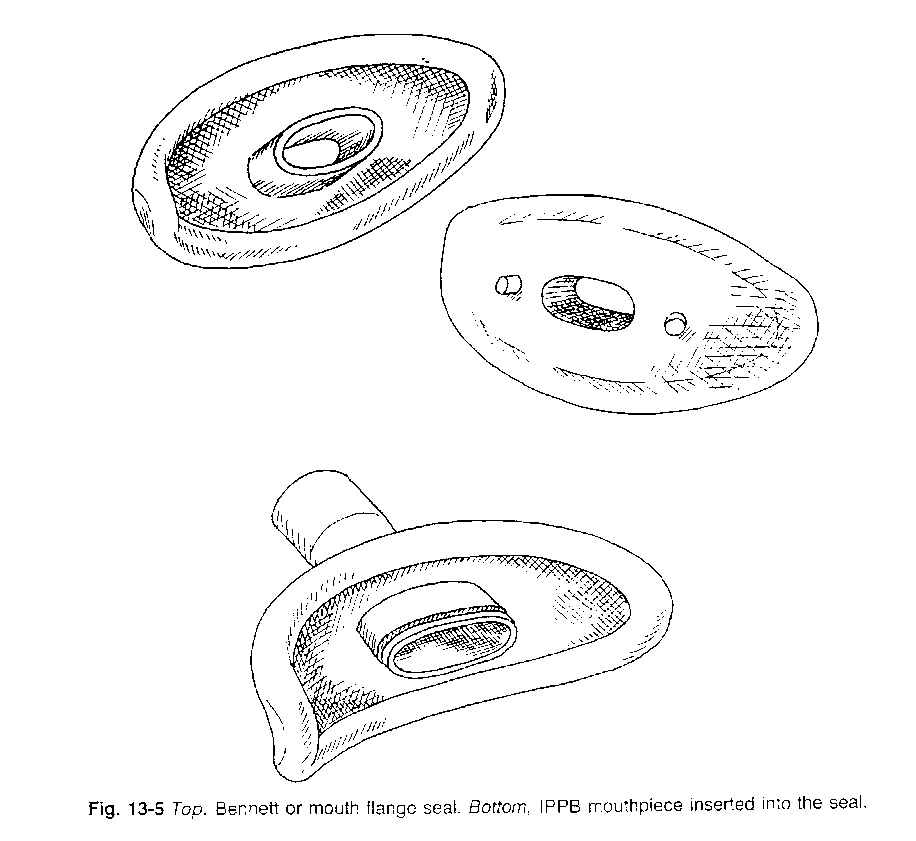 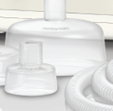 Use a neonatal resuscitation mask over stoma
Place mouth seal on 15mm connector of resuscitation bag and use to seal over stoma
Communication Devices
Communication Aides
Fenestrated or uncuffed trach tubes 
Cap 
Plugs
Speaking devices
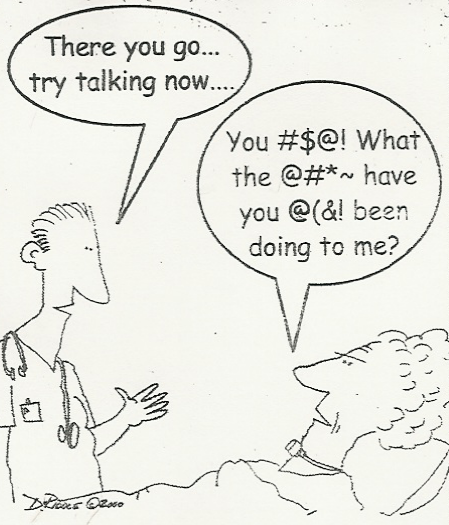 Make sure both you & the patient are prepared for speech.
What is the  main drawback to speaking valves for trachs?
Speaking devicesCAP
With cap, patient breaths in and out through upper airway.
Need fenestrated tube and fenestrated inner cannula

May not be as well tolerated due to airway resistance 
Inspiration
Exhalation
Both.
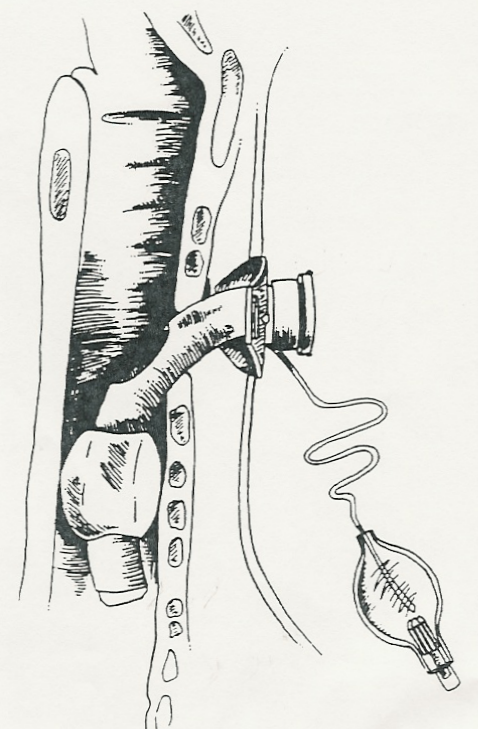 Steps for capping

Suction upper airway
Deflate cuff as patient coughs
Remove inner cannula
Replace with fenestrated inner cannula
Place cap on inner cannula
Place oxygen on patient’s face
Speaking devicesPlug
With plug, patient breaths in and out through upper airway.
Need fenestrated tube but not fenestrated inner cannula

May not be as well tolerated due to airway resistance 
Inspiration
Exhalation
Both.
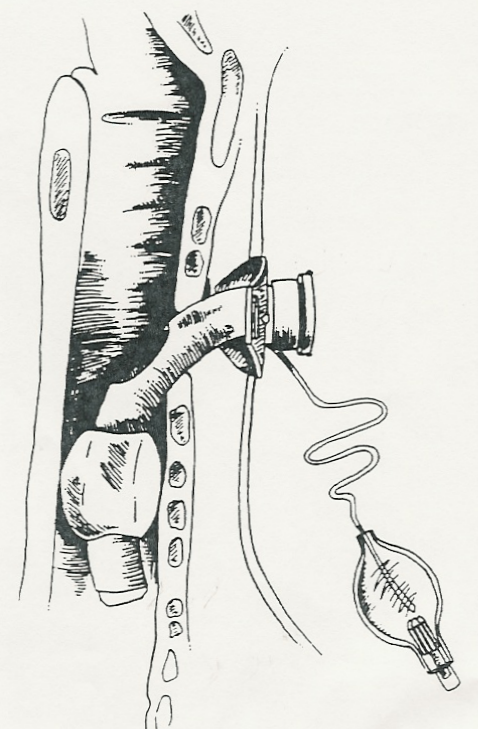 Steps for plugging

Suction upper airway
Deflate cuff as patient coughs
Remove inner cannula
Insert proper plug
Place oxygen on patient’s face
Questions
SCENARIO:  You have a spontaneous breathing trach patient on a 40% trach collar. 
 
If you plug the trach, how do you administer the 40% oxygen?
To the face:  nasal cannula, air entrainment mask, aerosol mask…
Communication Aides
b) One-way valves:
Passy-Muir
Phonate (Covidien)

See directions for application to:
Non-ventilated patient
Ventilated patient

See Performance Evaluation
Speaking devicesValves
Speaking valves are used in place of plugs or caps

Less airway resistance
Allows inspiration through trach
Allows exhalation through upper airway

Oxygen is usually place over the artificial airway
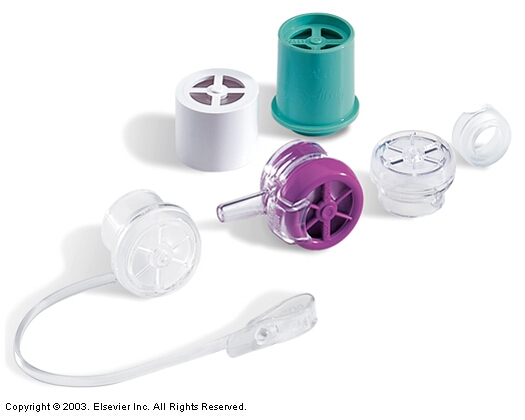 Watch 
Passy-Muir DVD
in class
Egan Fig. 33-28 Passy Muir family of valves including one that can be used to deliver oxygen to the tracheostomy patient.
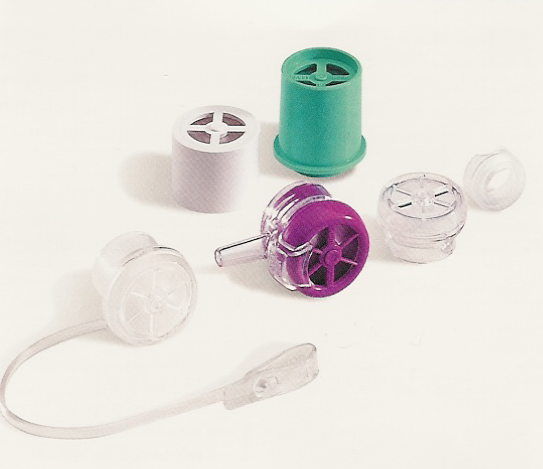 Passy-Muir Valves
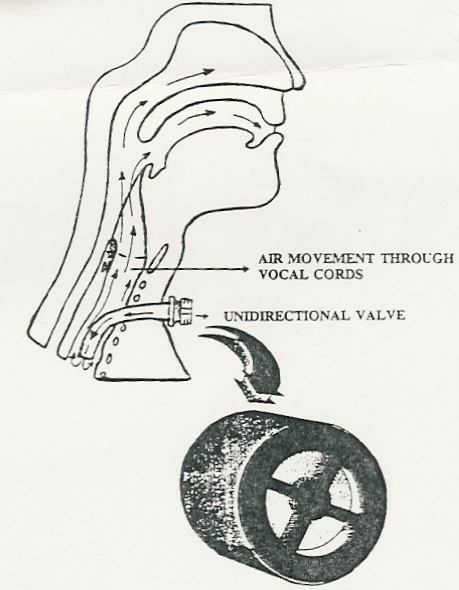 Speech
Smell
Swallow
Airway clearance
May reduce aspiration
Questions
SCENARIO:  You have a spontaneous breathing trach patient on a 40% trach collar. 

If you apply a Passy Muir valve, how do you administer the 40% oxygen?
Trach collar
Questions
SCENARIO:  You have a tracheostomy patient preparing to go home on a ventilator.  You want to begin teaching the patient to use a Passy Muir valve.  

What are some of the problems associated with use of a Passy Muir valve on a ventilator patient? 

Loss of exhaled volume out upper airway
Low tidal volume delivery due to leak
Loss of PEEP
Increased spontaneous respiratory rate to compensate for volume loss
Increased CO2
Desaturation from loss of MAP
Ventilator alarms (low volume & pressure)
Aspiration due to deflated cuff

(See handout on proper procedure)
Critical Thinking Question
Al Strachen is a 16-year-old quadriplegic with C-7 fracture caused by a diving accident.  He is currently in a rehabilitation facility.  He has a size 6 nonfenestrated tube in place.  The physiatrist has requested that the nurse provide a tracheostomy adjunct to allow the patient to speak.  The nurse obtained a Passy-Muir valve and attached it to the 15-mm adapter of the inner cannula.  You were then called stat to evaluate the patient for severe respiratory distress.  
	
	Explain why the patient did not tolerate the procedure and what you would need to do to correct the situation.
Other Communication Tools and Options
Buttons
Talking Trach Tubes
Sign language
Computers (e-mail & telephone hook-ups)
Electro-larynx
Esophageal Speech or “Burp” talking 
Surgery – TEP Prosthesis
Tracheoesophageal Puncture
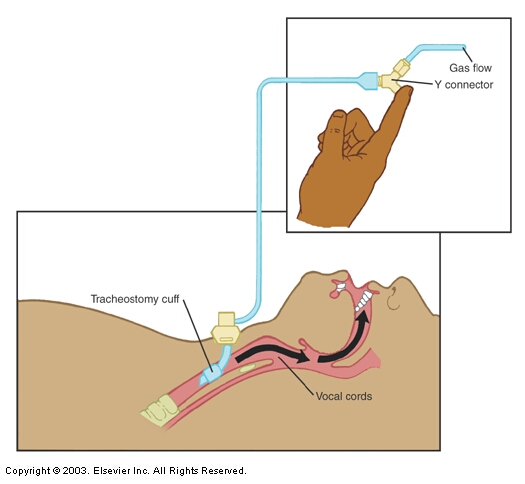 Provide a gas flow of air or O2 above the cuff and through the cords to facilitate speech
Egan 
Fig. 33-27 "Talking" tracheostomy tube.
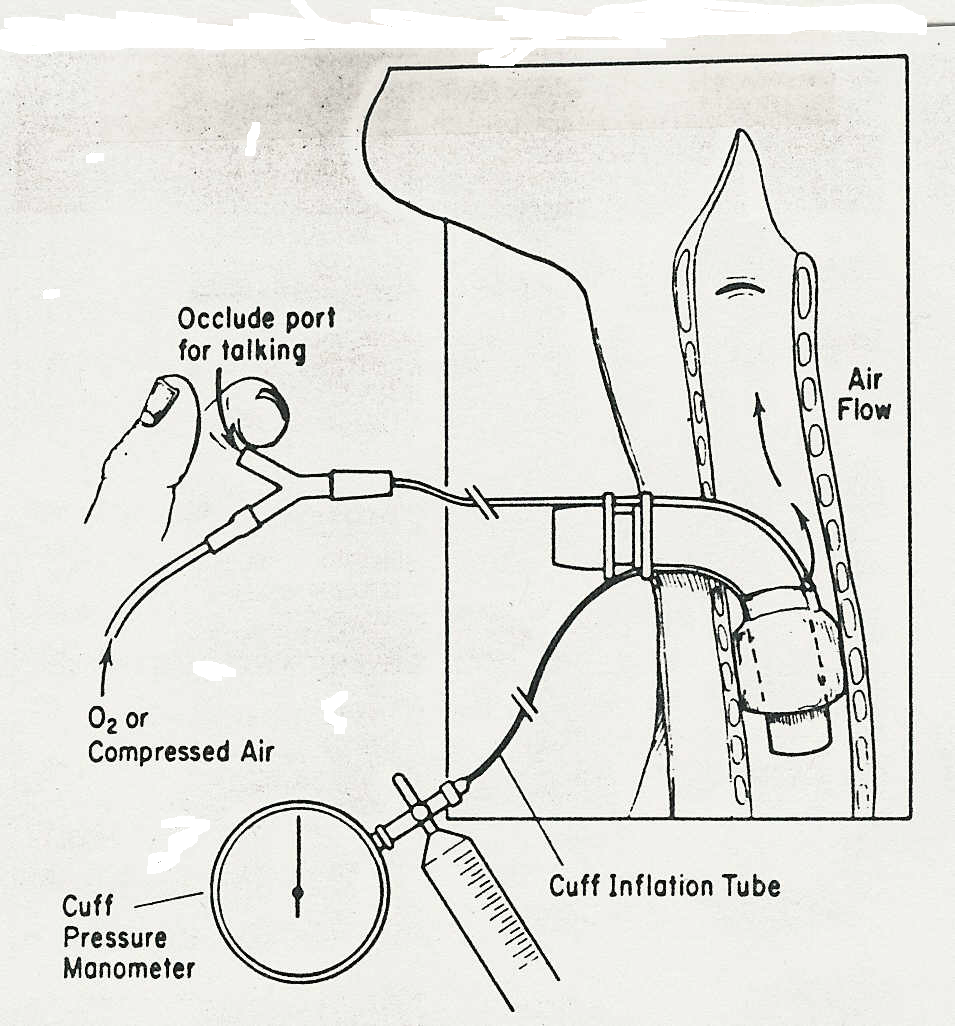 What if the patient does not have vocal cords??
Laryngectomy patients have options as well
Electro-larynx
Esophageal Speech or “Burp” talking 
Surgery – TEP Prosthesis
Tracheoesophageal Puncture
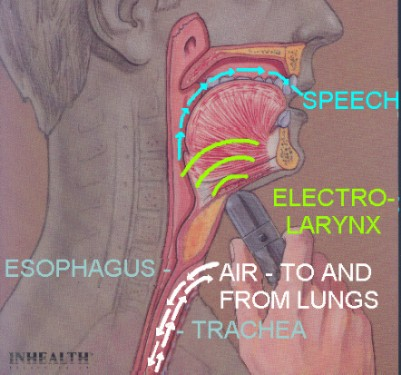 Electrolarynx
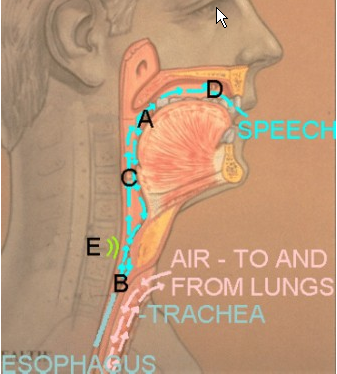 Esophageal Speech
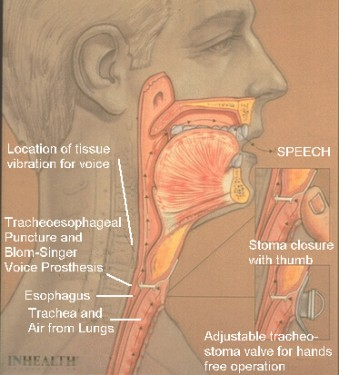 Tracheoesophageal Puncture & Prosthesis (TEP)
Decannulation
Decannulation
Progressive decrease in size of trach tube	

Change to fenestrated or uncuffed tube then cap or plug or use valve
Swallow Testing
Before cuff is deflated or removed - assess aspiration risk:

Obtain sterile water mixed with blue dye
Suction the patient orally and deflate the cuff
Suction the airway
Have the trach patient drink some of the mixture
Suction the airway again
If blue dye is suctioned, the patient is aspirating
Decannulation Process #1
Decrease in size of trach tube

Change to progressively smaller/uncuffed tubes
Eventually remove the tube
Do not suture stoma 
Surgical closure is not usually needed
Apply sterile dressing and possibly topical antibiotic
Clean site periodically
Encourage cough and breathing exercises
Decannulation Process #2
Switch to fenestrated  or uncuffed trach to get patient accustomed to use of upper airway. 
May add cap, plug or speaking valve 
Eventually remove tube
Do not suture stoma 
Surgical closure is not usually needed
Apply sterile dressing and possibly topical antibiotic
Clean site periodically 
Encourage cough and breathing exercises
Home Care
Home Trach Care
Be sure all upper airway functions are understood and taken care of:

Conducting air
Warm gas
Humidify gas
Filter gas
Protect airway
Home Care
Arrange for home care equipment & supplies

Medical Alert “Neck Breather”
Trach care
Suction
Aerosol
Oxygen or compressor

Instruct patient & family members
Education
CONDUCTING AIR:

Perform trach care
Avoid use of harsh soaps or full strength peroxide as they can be irritating & increase coughing
Suction airway
Prepare a “GO” bag for traveling
Use saline instillation as needed
Education
WARM GASES:

Avoid temperature extremes
Stay inside in bad/cold weather
Keep trach covered
Wear lint free scarf, clean cotton t-shirt put on backwards, gauze, bib or HME
Education
HUMIDIFY GAS:

Drink extra fluids
Use cool aerosol set-up
Use HME
Keep home humidified
Stay indoors during extremely cold weather
Keep trach covered
Education
FILTERING:

Use lint free cloths to clean trach (do not use tissues near trach)
Keep trach covered
Avoid fumes, aerosols, dust, airborne droplets, people with respiratory infections, insects
Education
PROTECTION:

Use caution when bathing and showering
Avoid water sports
Cover trach with plastic bib when showering
Prevention – hand washing, equipment processing, clean technique…
Education
Contact doctor or HC provider

Monitor for symptoms – difficulty breathing, bleeding, fever, malaise, sputum change, redness, swelling, pain…